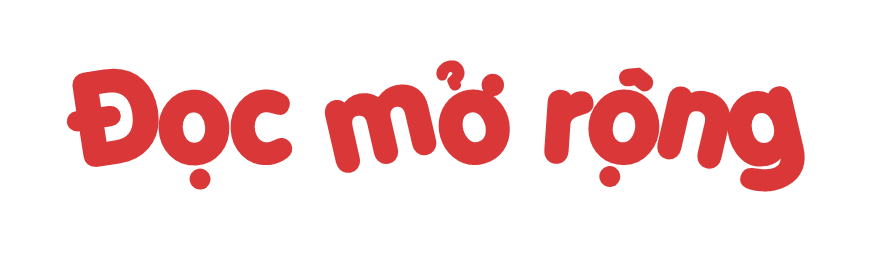 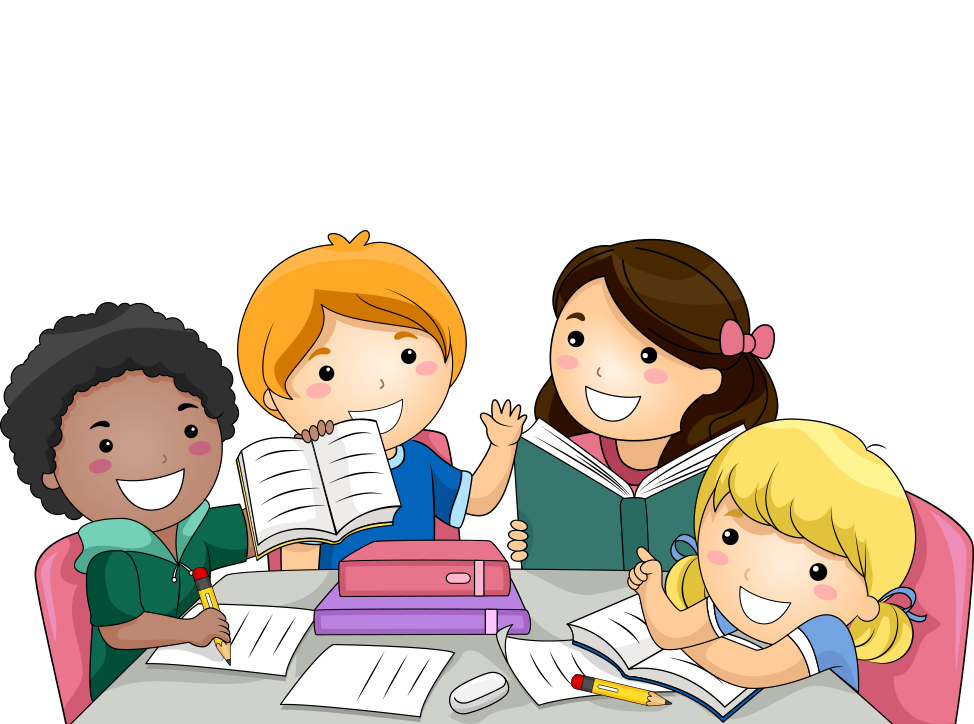 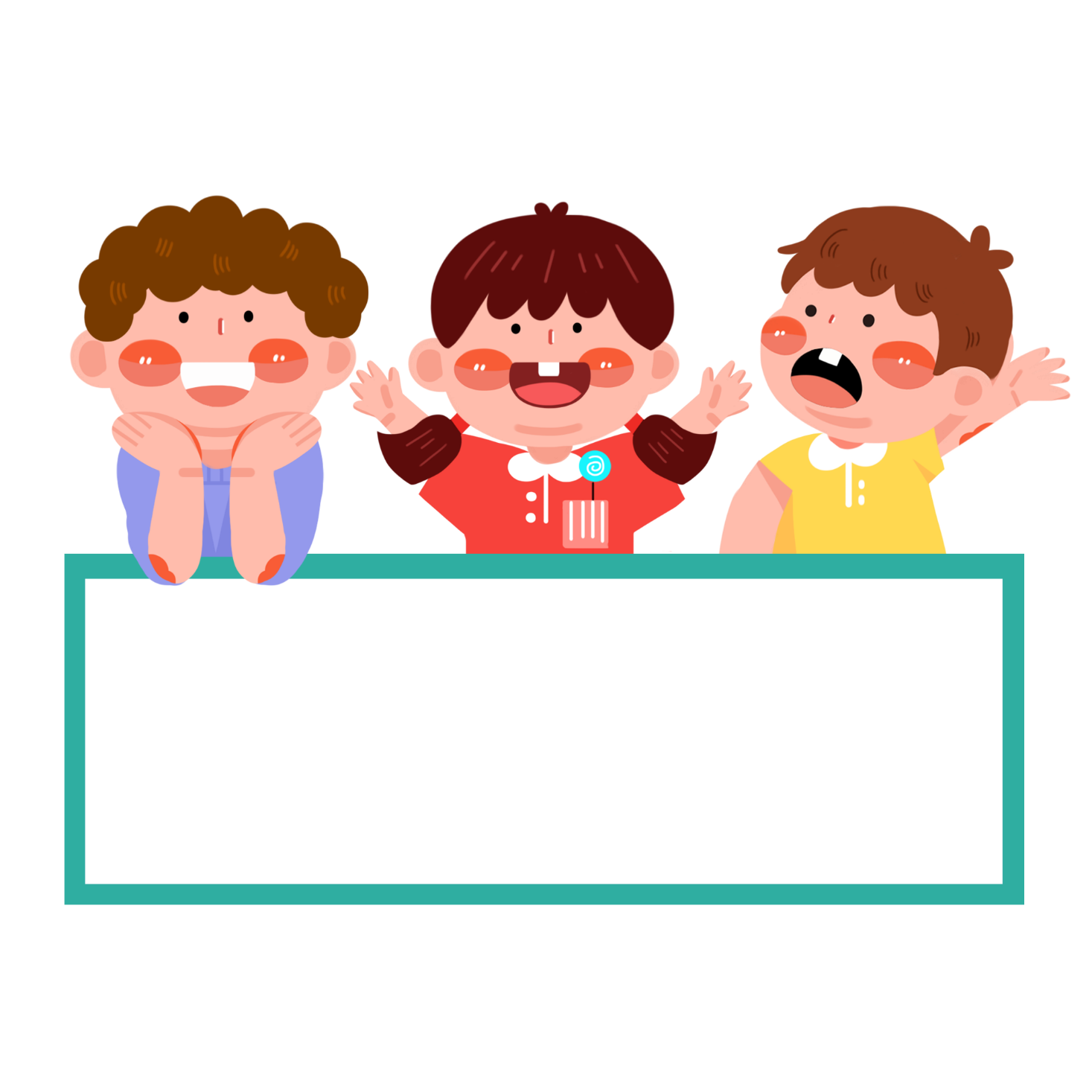 Đọc sách báo khoa học viết về động vật hoang dã.
1. Đọc sách báo khoa học về thế giới động vật hoang dã
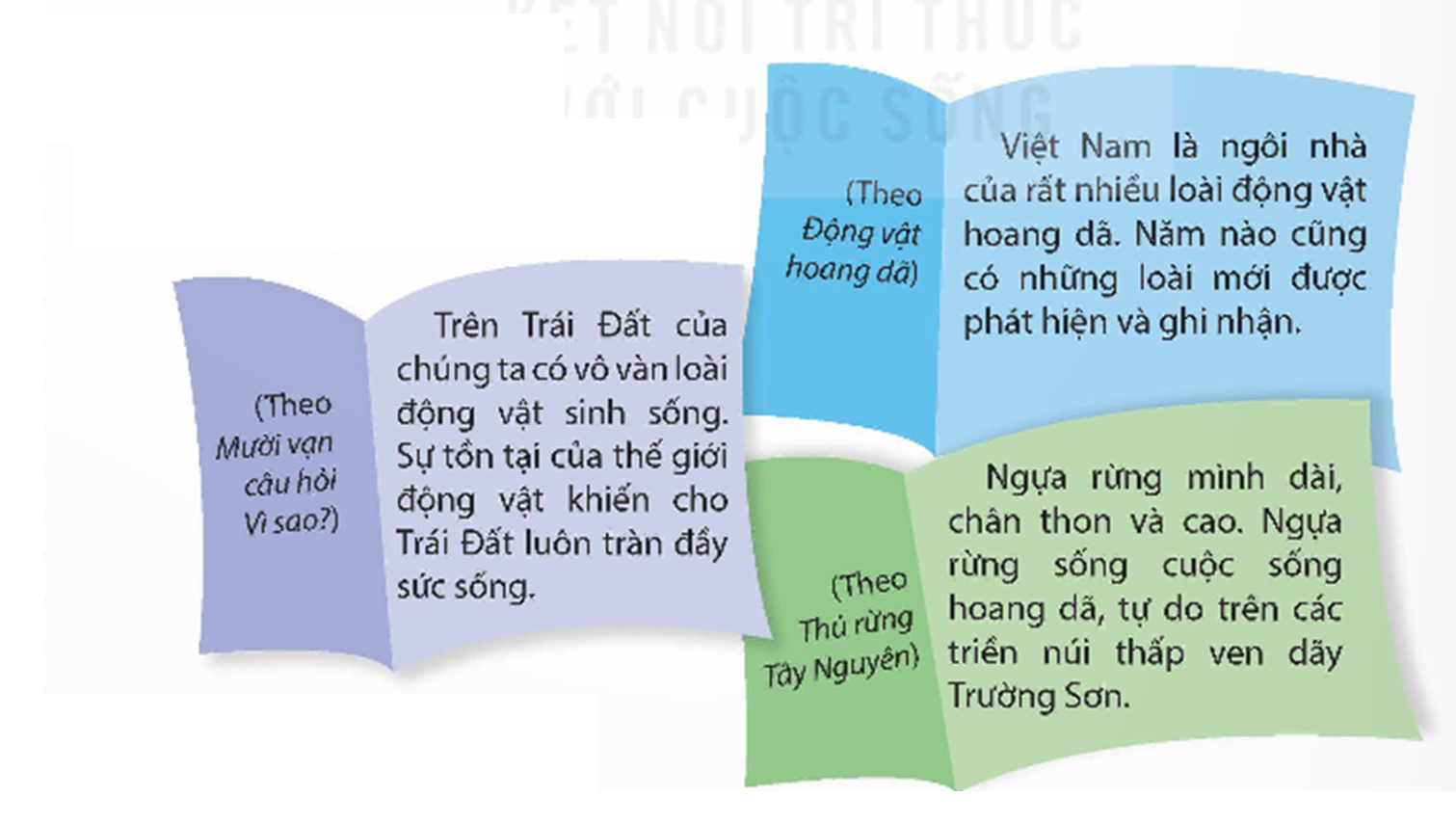 Viết phiếu đọc sách theo mẫu
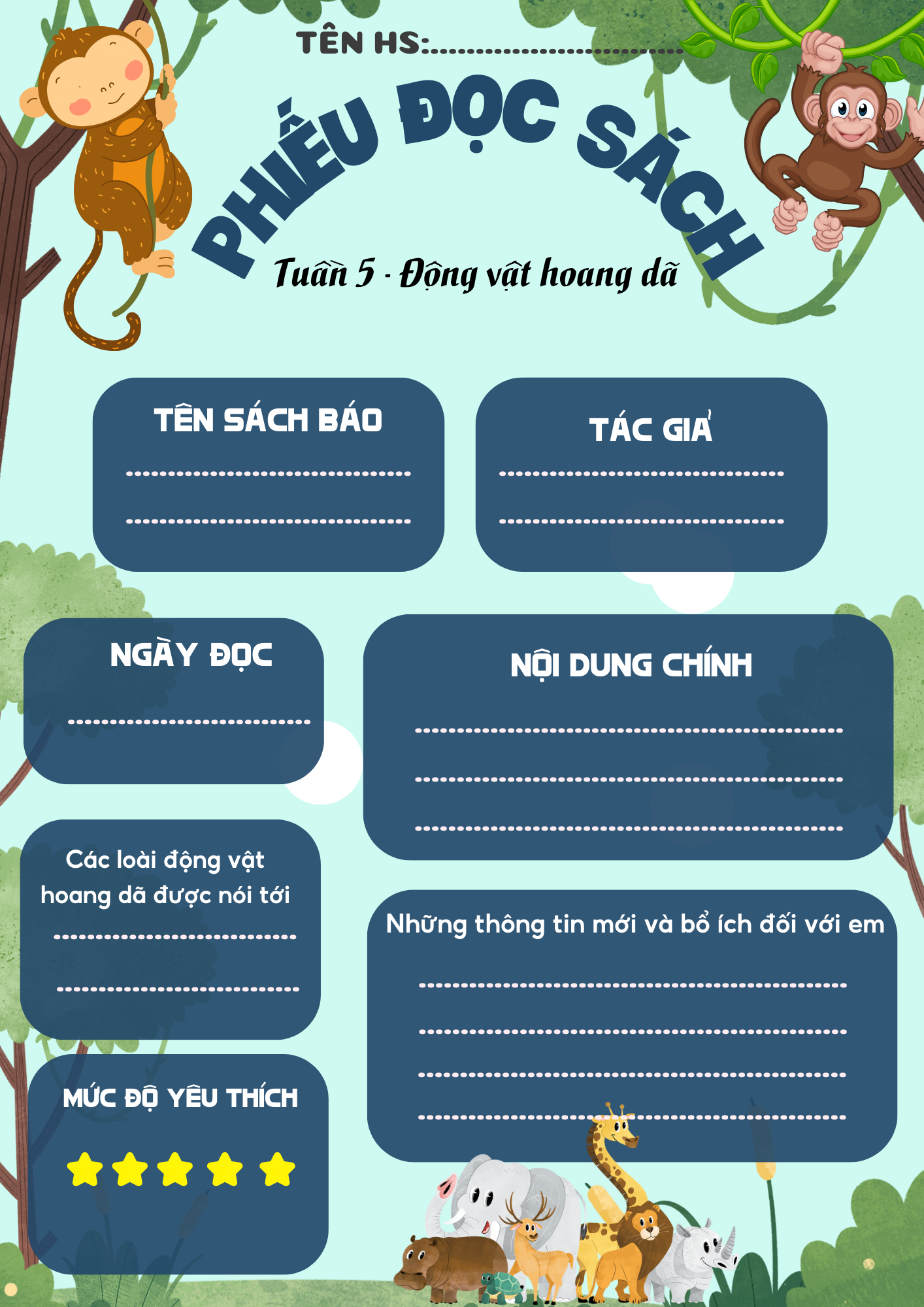 3. Trao đổi với bạn về sách báo đã đọc.
Môi trường sống của động vật hoang dã ra sao?
Vì sao phải bảo vệ động vật hoang dã
Động vật hoang dã là gì?
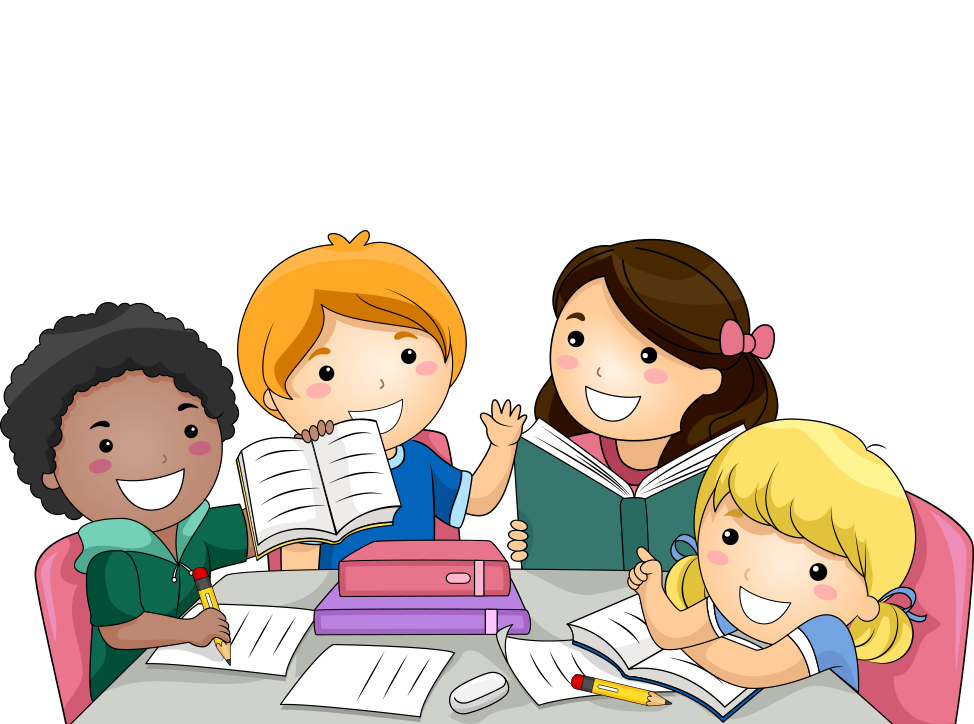 Vận dụng
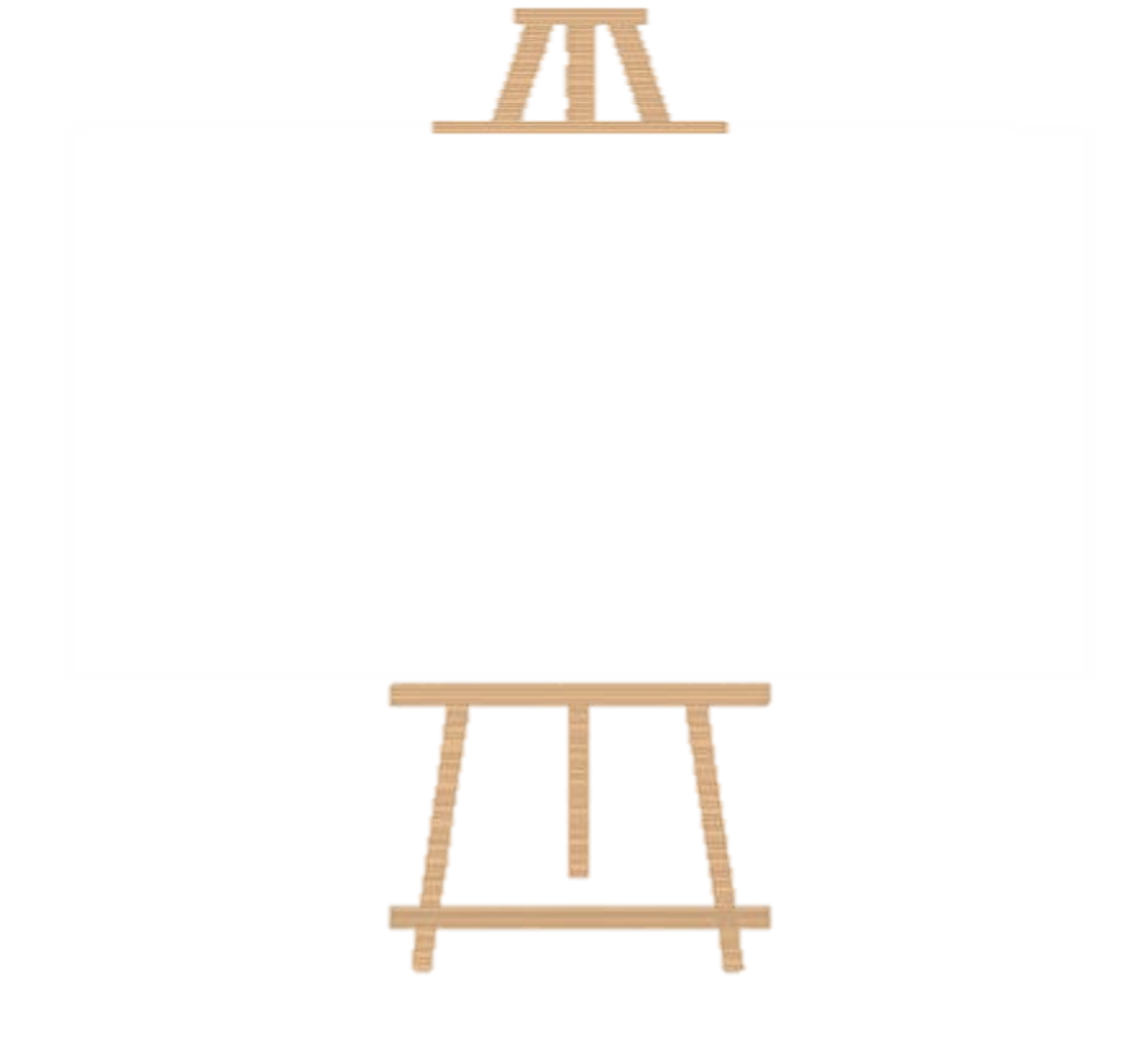 Về nhà:
Ghi chép những thông tin quan trọng về một số động vật có tên trong Sách đỏ 
Việt Nam.
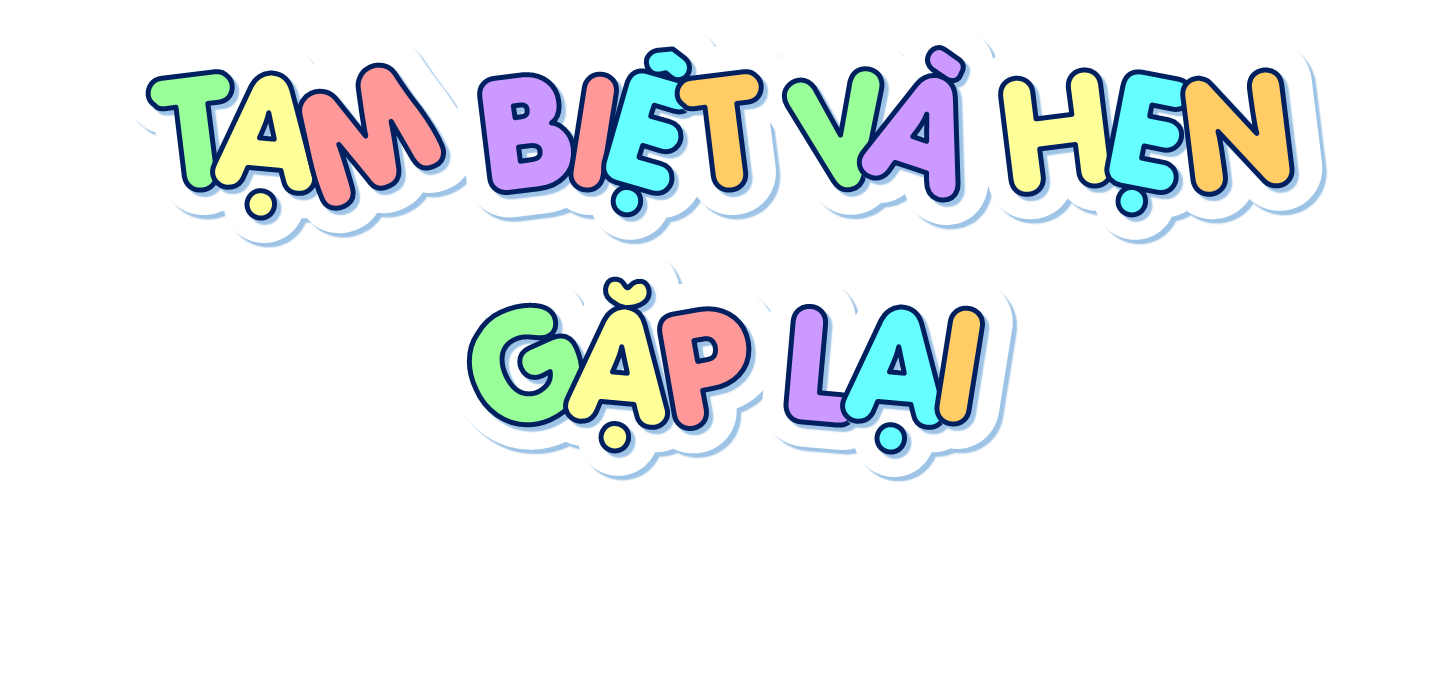